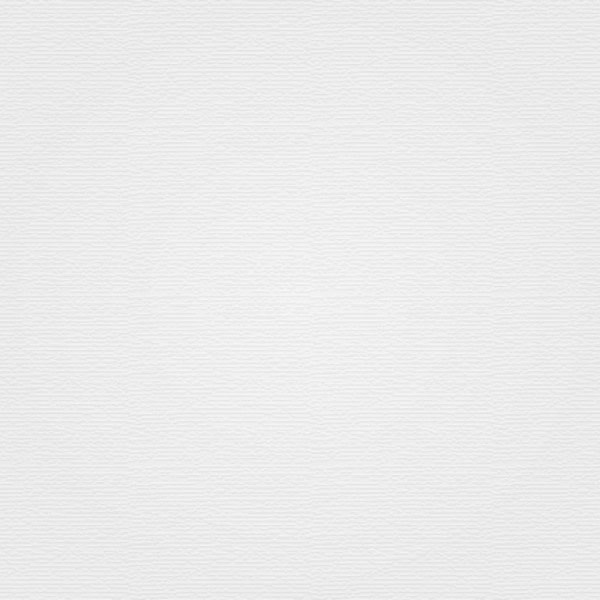 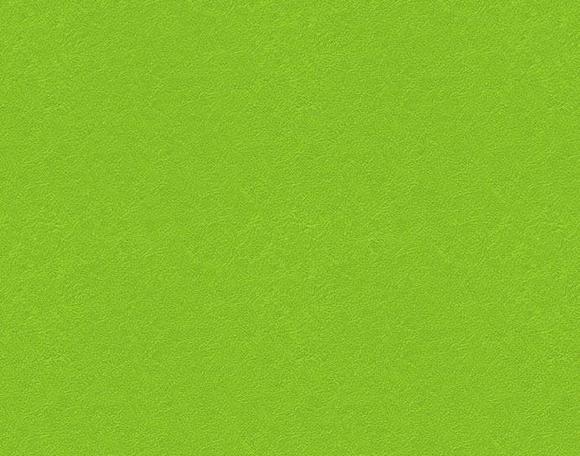 点击添加论文标题
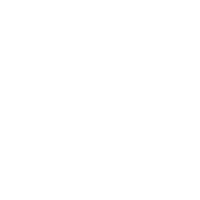 GRADUATION
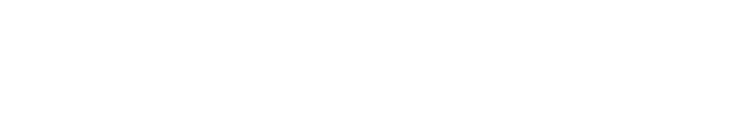 专业：财务管理
答辩人：xiazaii
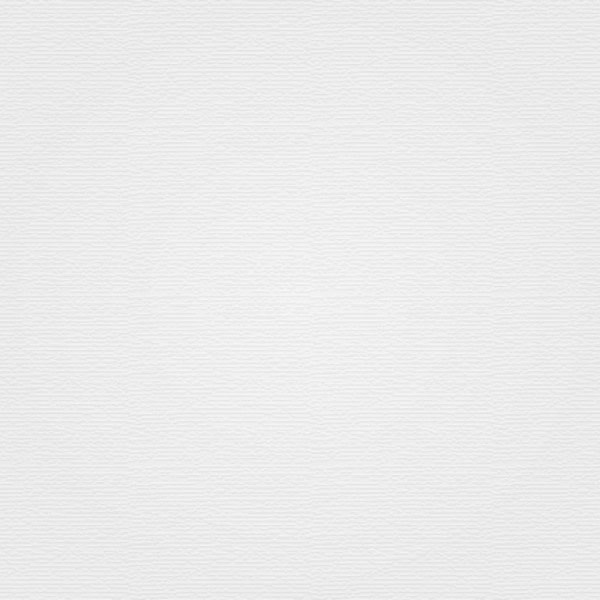 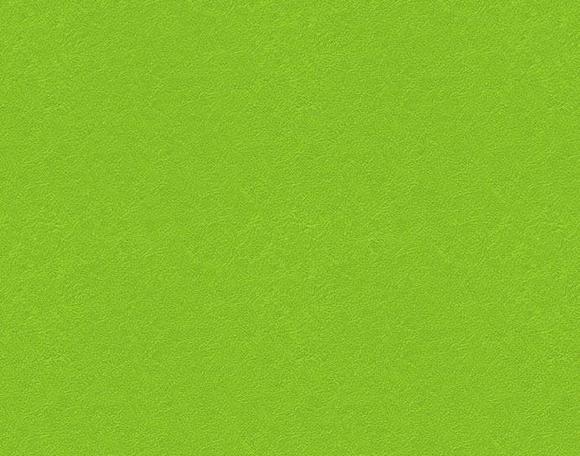 目录
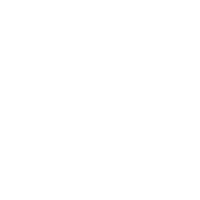 一、绪论
四、研究成果与应用
五、论文总结
二、关键技术与难点
三、研究方法与思路
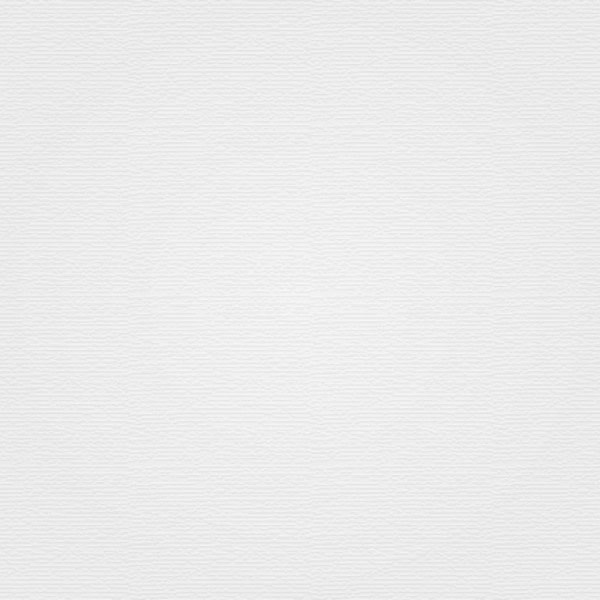 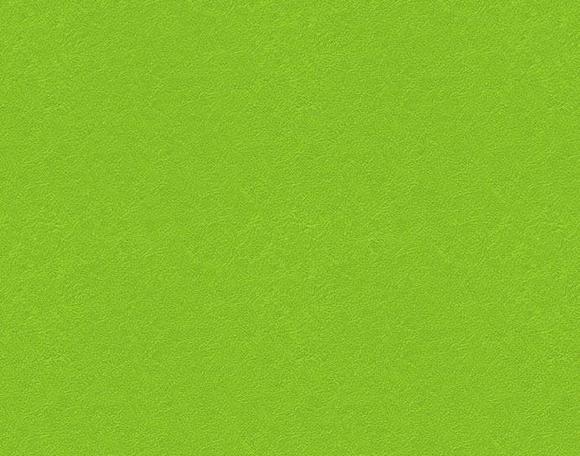 绪论
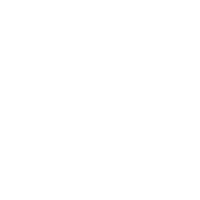 一、选题背景
四、国外相关研究综述
二、研究意义
五、主要贡献与创新
三、国内相关研究综述
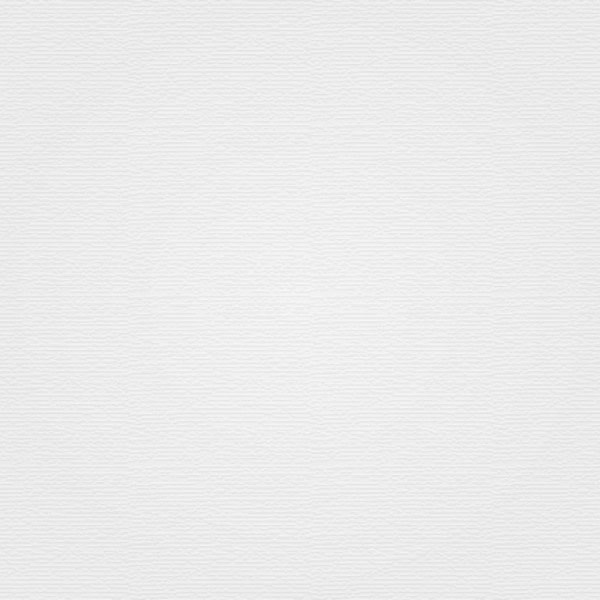 选题背景
2.选题原因
单击此处添加文本，本模版所有图形线条及其相应素材均可自由编辑、改色、替换.
选题背景
单击此处添加文本，本模版所有图形线条及其相应素材均可自由编辑、改色、替换，建议您在展示时字体选择微软雅黑。
1.选题原因
3.选题原因
单击此处添加文本，本模版所有图形线条及其相应素材均可自由编辑、改色、替换.
单击此处添加文本，本模版所有图形线条及其相应素材均可自由编辑、改色、替换.
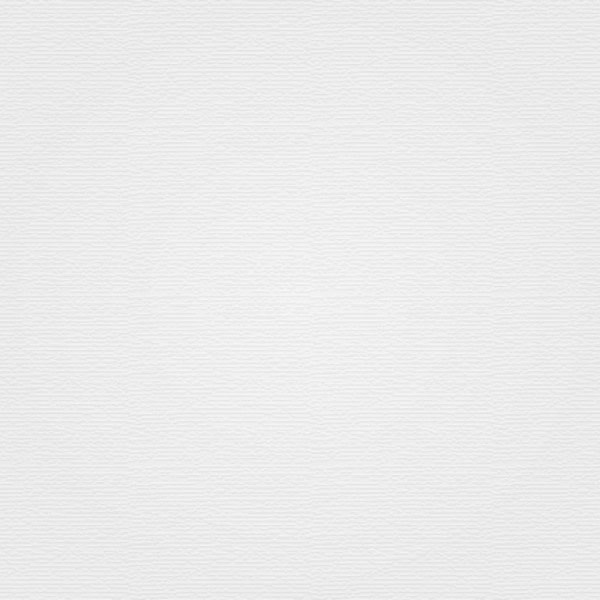 研究意义
意义一
意义二
意义三
单击此处可编辑内容根据您的需要自由拉伸文本框大小
单击此处可编辑内容根据您的需要自由拉伸文本框大小
单击此处可编辑内容根据您的需要自由拉伸文本框大小
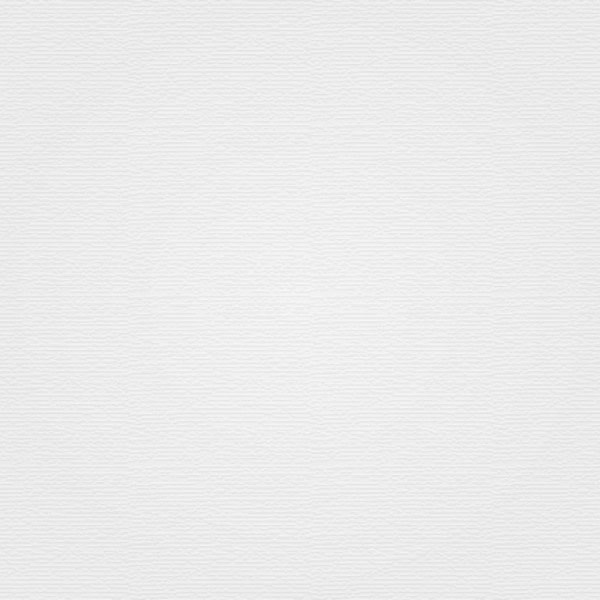 国内相关研究综述
单击此处编辑您要的内容，建议您在展示时采用微软雅黑字体。
山东
单击此处编辑您要的内容，建议您在展示时采用微软雅黑字体。
福建
单击此处编辑您要的内容，建议您在展示时采用微软雅黑字体。
云南
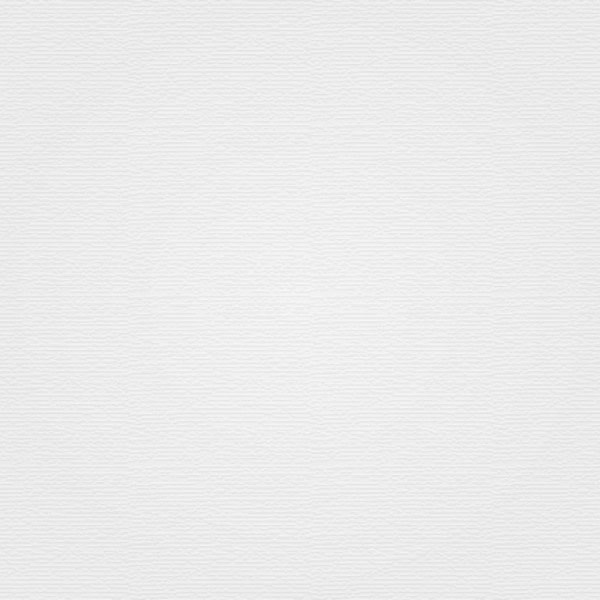 国外相关研究综述
国外相关研究综述
单击此处添加文本，本模版所有图形线条及其相应素材均可自由编辑、改色、替换，建议您在展示时字体选择微软雅黑。单击此处添加文本，本模版所有图形线条及其相应素材均可自由编辑、改色、替换，建议您在展示时字体选择微软雅黑。
单击此处添加文本
单击此处添加文本
单击此处添加文本
单击此处添加文本
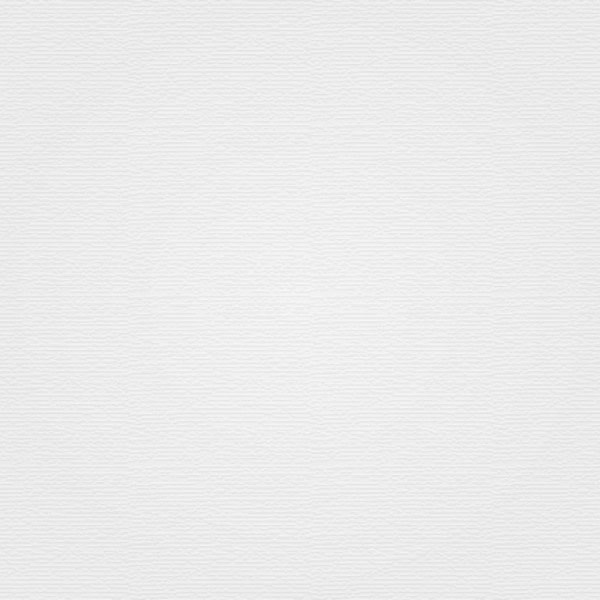 主要贡献与创新
主要贡献与创新
单击此处添加文本，本模版所有图形线条及其相应素材均可自由编辑、改色、替换，建议您在展示时字体选择微软雅黑。
01
贡献与创新1
单击此处添加文本，本模版所有图形线条及其相应素材均可自由编辑、改色、替换。
贡献与创新2
02
单击此处添加文本，本模版所有图形线条及其相应素材均可自由编辑、改色、替换。
贡献与创新3
单击此处添加文本，本模版所有图形线条及其相应素材均可自由编辑、改色、替换。
03
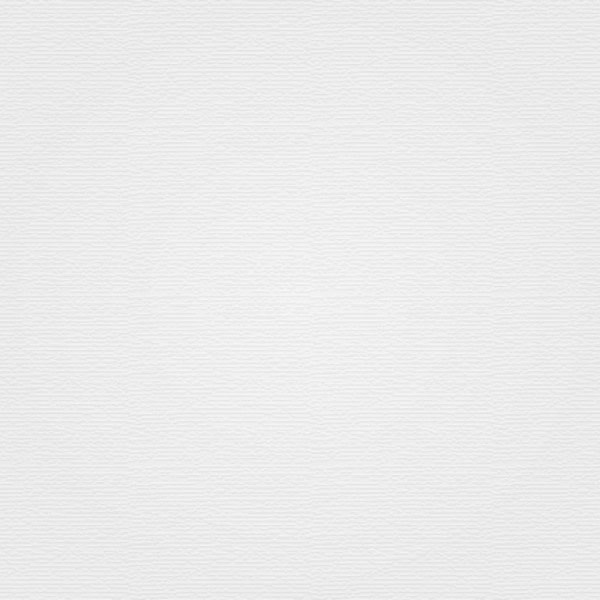 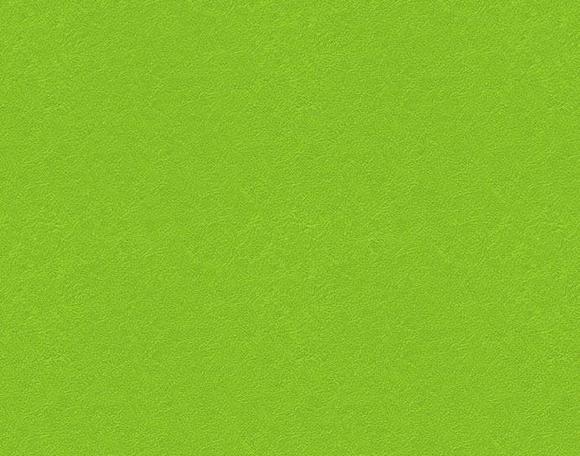 关键技术与难点
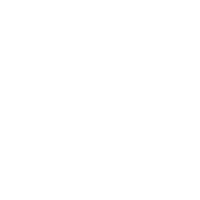 一、重要理论
四、实践难点
二、关键技术
五、案例对比与分析
三、关键难点
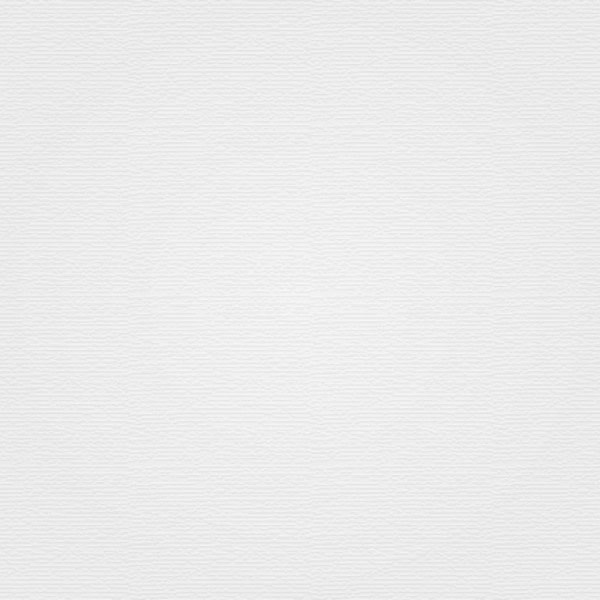 重要理论
理论三
单击此处可编辑内容根据您的需要自由拉伸文本框大小
理论一
单击此处可编辑内容根据您的需要自由拉伸文本框大小
理论四
理论二
单击此处可编辑内容根据您的需要自由拉伸文本框大小
单击此处可编辑内容根据您的需要自由拉伸文本框大小
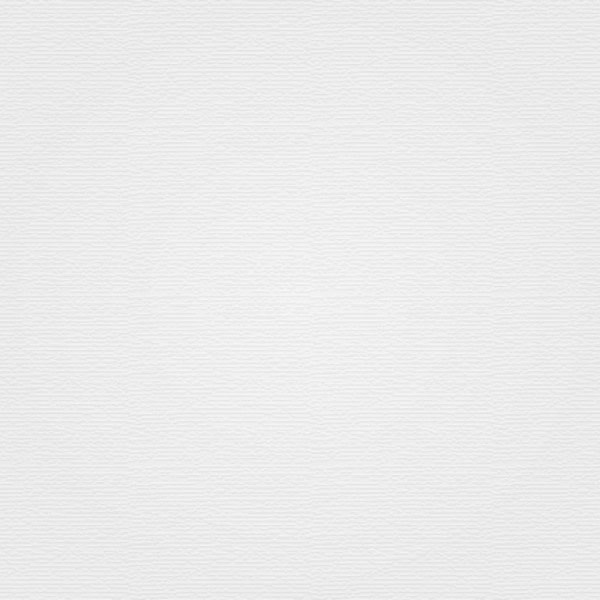 关键技术
关键技术1
本模版所有图形线条及其相应素材均可自由编辑、改色、替换
关键技术2
1
本模版所有图形线条及其相应素材均可自由编辑、改色、替换
2
关键技术3
本模版所有图形线条及其相应素材均可自由编辑、改色、替换
3
4
关键技术4
本模版所有图形线条及其相应素材均可自由编辑、改色、替换
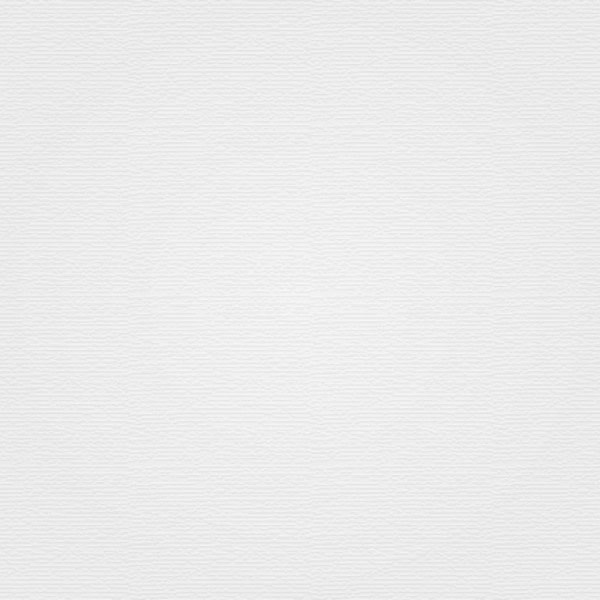 关键难点
关键难点2
关键难点1
本模版所有图形线条及其相应素材均可自由编辑、改色、替换
本模版所有图形线条及其相应素材均可自由编辑、改色、替换
关键难点3
关键难点4
本模版所有图形线条及其相应素材均可自由编辑、改色、替换
本模版所有图形线条及其相应素材均可自由编辑、改色、替换
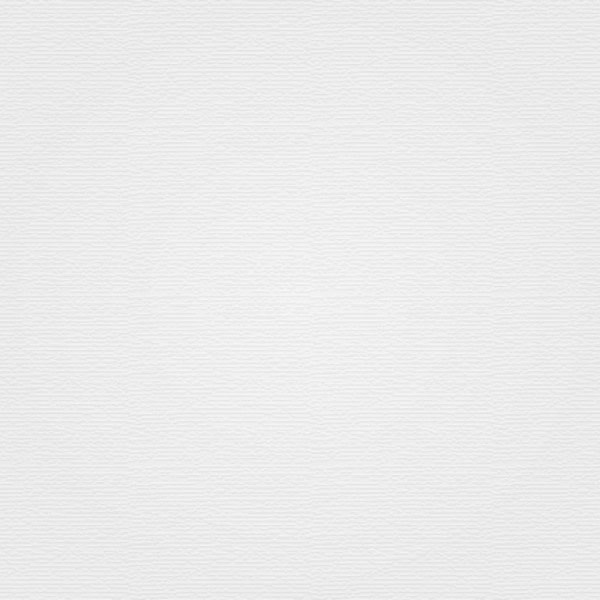 实践难点
实践难点1
本模版所有图形线条及其相应素材均可自由编辑、改色、替换
实践难点2
本模版所有图形线条及其相应素材均可自由编辑、改色、替换
实践难点1
本模版所有图形线条及其相应素材均可自由编辑、改色、替换
实践难点1
本模版所有图形线条及其相应素材均可自由编辑、改色、替换
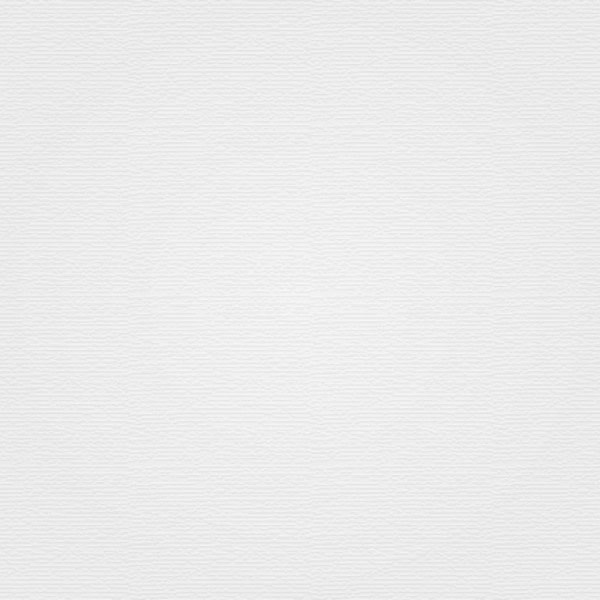 案例对比与分析
案例一
案例二
单击此处编辑您要的内容，建议您在展示时采用微软雅黑字体，本模版所有图形线条及其相应素材均可自由编辑、改色、替换。
单击此处编辑您要的内容，建议您在展示时采用微软雅黑字体，本模版所有图形线条及其相应素材均可自由编辑、改色、替换。
案例二
案例一
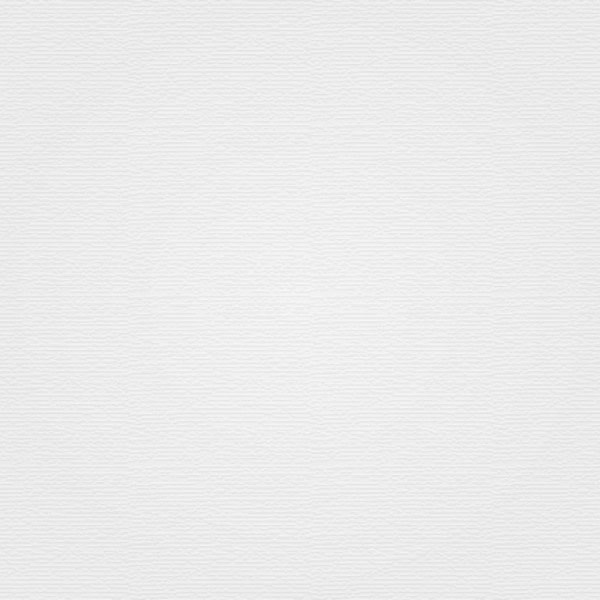 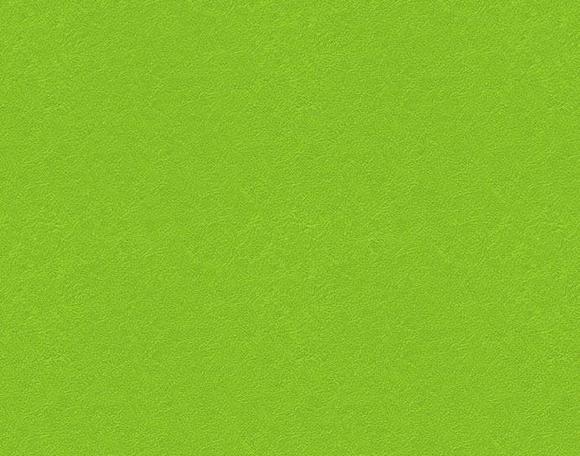 研究方法与思路
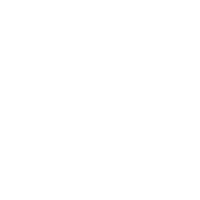 一、研究思路
三、研究可行性说明
二、研究方案
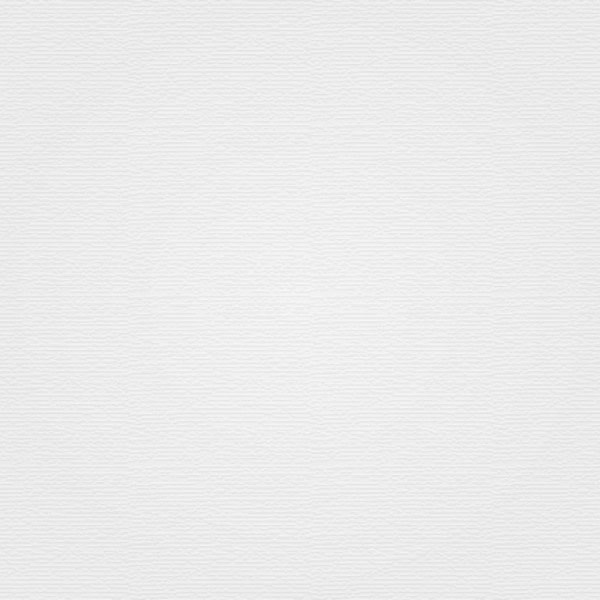 研究思路
步骤一
步骤二
步骤三
单击此处可编辑内容根据您的需要自由拉伸文本框大小
单击此处可编辑内容根据您的需要自由拉伸文本框大小
单击此处可编辑内容根据您的需要自由拉伸文本框大小
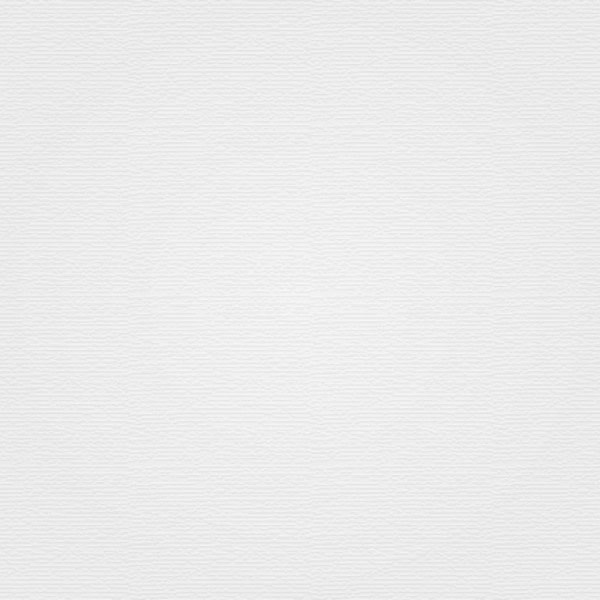 研究方案
本模版所有图形线条及其相应素材均可自由编辑、改色、替换
本模版所有图形线条及其相应素材均可自由编辑、改色、替换
本模版所有图形线条及其相应素材均可自由编辑、改色、替换
本模版所有图形线条及其相应素材均可自由编辑、改色、替换
本模版所有图形线条及其相应素材均可自由编辑、改色、替换
本模版所有图形线条及其相应素材均可自由编辑、改色、替换
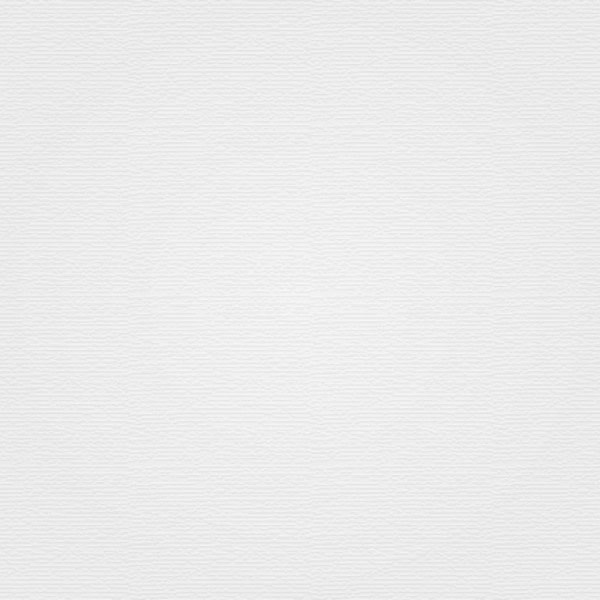 研究可行性说明
01
我们工作室致力于专业PPT模板的发布，课件及汇报PPT的美化。本模版所有图形线条素材均可自由编辑。
此处编辑内容
02
我们工作室致力于专业PPT模板的发布，课件及汇报PPT的美化。本模版所有图形线条素材均可自由编辑。
我们工作室致力于专业PPT模板的发布，课件及汇报PPT的美化。
03
我们工作室致力于专业PPT模板的发布，课件及汇报PPT的美化。本模版所有图形线条素材均可自由编辑。
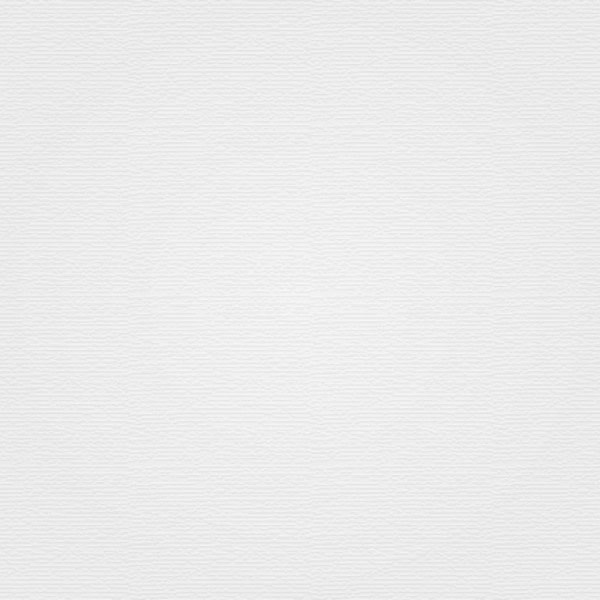 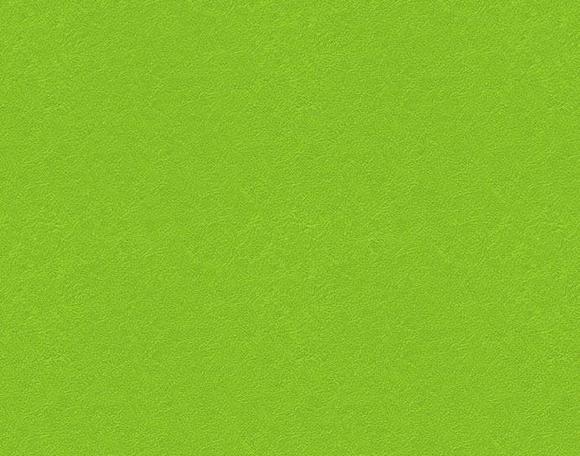 研究成果与应用
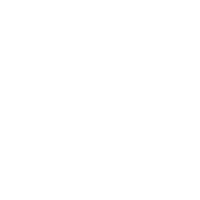 一、研究目标
三、应用前景
二、成果形式
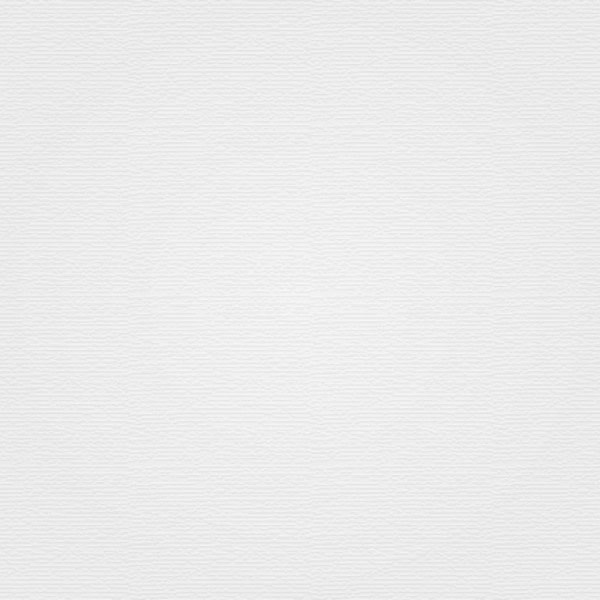 研究目标
单击编辑标题
单击编辑标题
单击编辑标题
单击此处可编辑内容根据您的需要自由拉伸文本框大小
单击此处可编辑内容根据您的需要自由拉伸文本框大小
单击此处可编辑内容根据您的需要自由拉伸文本框大小
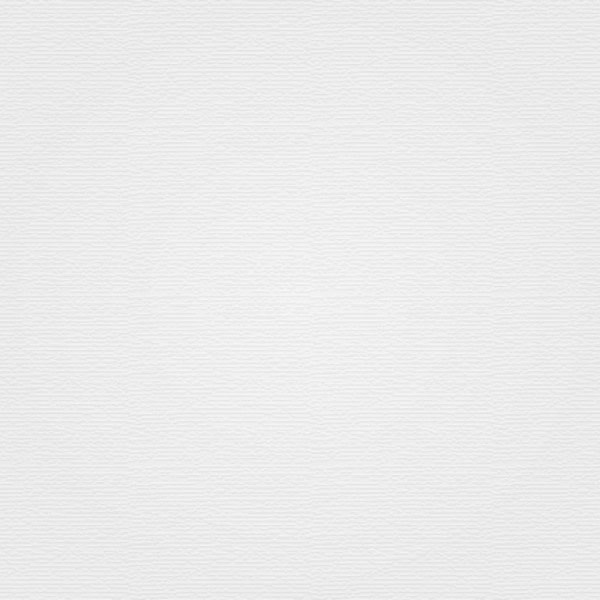 成果形式
成果
成果
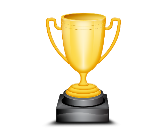 单击此处添加文本，本模版所有图形线条及其相应素材均可自由编辑、改色、替换，建议您在展示时字体选择微软雅黑。
单击此处添加文本，本模版所有图形线条及其相应素材均可自由编辑、改色、替换，建议您在展示时字体选择微软雅黑。
95%
80%
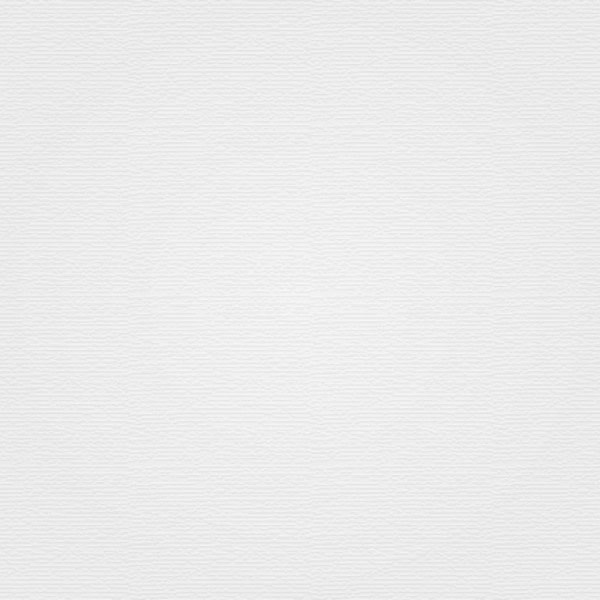 应用前景
76%
我们工作室致力于专业PPT模板的发布，课件及汇报PPT的美化。
单击编辑
单击编辑
单击编辑
单击编辑
单击此处编辑，建议您在展示时采用微软雅黑字体。
单击此处编辑，建议您在展示时采用微软雅黑字体。
单击此处编辑，建议您在展示时采用微软雅黑字体。
单击此处编辑，建议您在展示时采用微软雅黑字体。
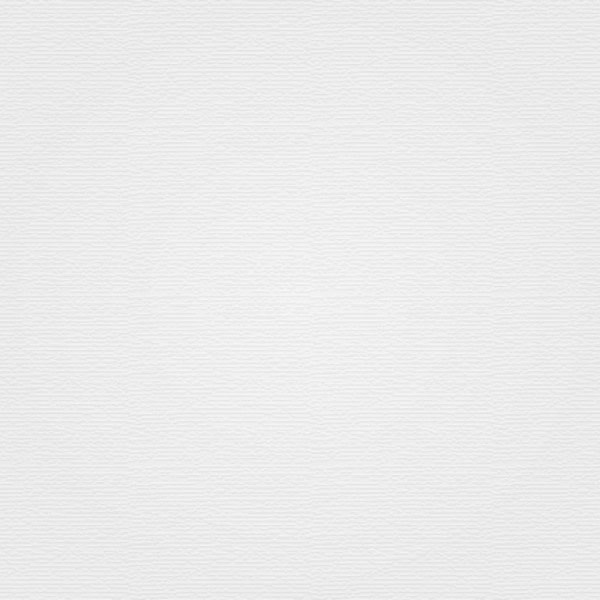 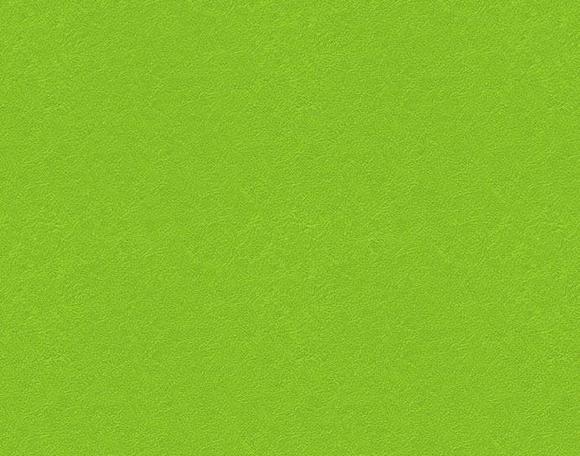 论文总结
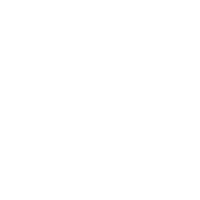 一、研究结论
三、研究思考
二、研究不足
四、参考文献
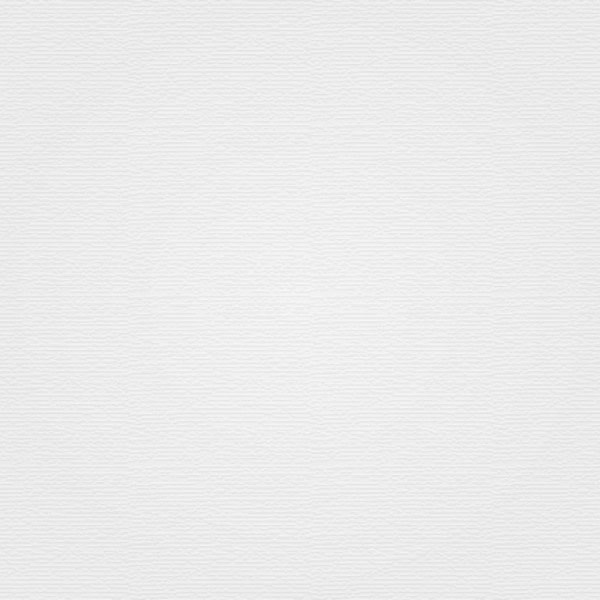 研究结论
01
单击此处添加文本，本模版所有图形线条及其相应素材均可自由编辑、改色、替换。
40%
02
30%
单击此处添加文本，本模版所有图形线条及其相应素材均可自由编辑、改色、替换。
20%
03
10%
单击此处添加文本，本模版所有图形线条及其相应素材均可自由编辑、改色、替换。
04
单击此处添加文本，本模版所有图形线条及其相应素材均可自由编辑、改色、替换。
单击此处添加文本，本模版所有图形线条及其相应素材均可自由编辑、改色、替换，建议您在展示时字体选择微软雅黑。
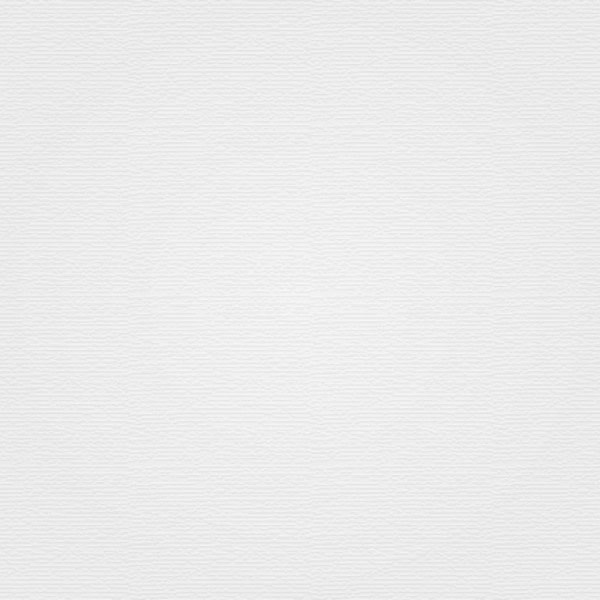 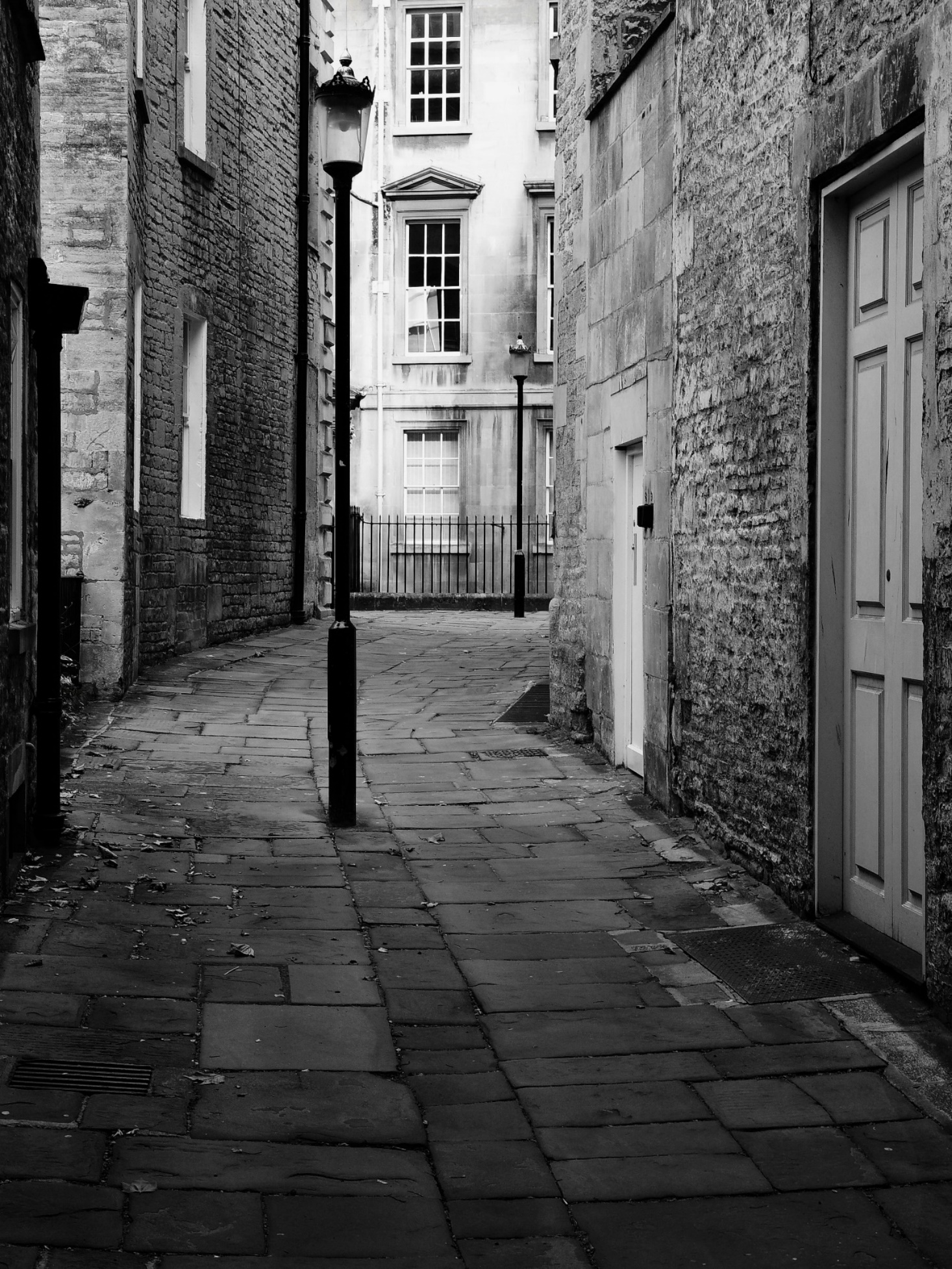 研究不足
单击此处添加文本，本模版所有图形线条及其相应素材均可自由编辑、改色、替换单击此处添加文本，本模版所有图形线条及其相应素材均可自由编辑、改色、替换单击此处添加文本，本模版所有图形线条及其相应素材均可自由编辑、改色、替换
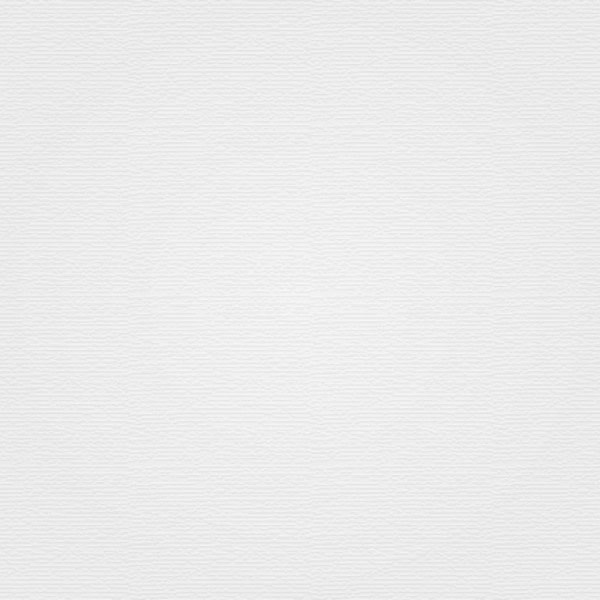 研究思考
单击此处编辑内容
本模版所有图形线条及其相应素材均可自由编辑、改色、替换
单击此处编辑内容
本模版所有图形线条及其相应素材均可自由编辑、改色、替换
单击此处编辑内容
本模版所有图形线条及其相应素材均可自由编辑、改色、替换
单击此处编辑内容
本模版所有图形线条及其相应素材均可自由编辑、改色、替换
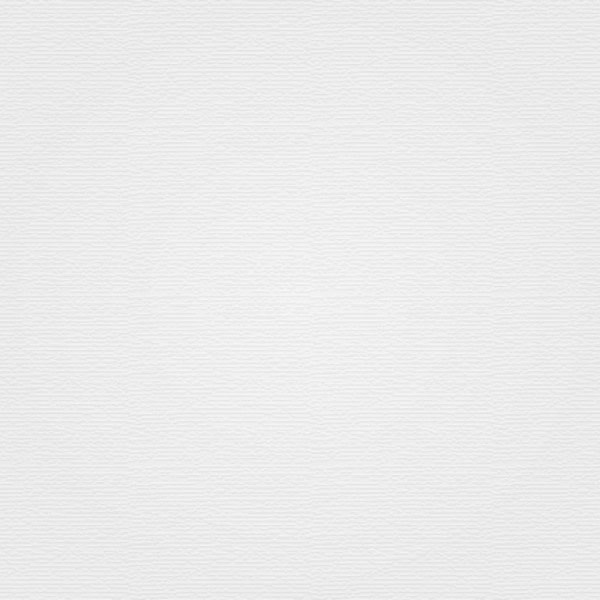 参考文献
单击此处编辑
单击此处编辑
建议您在展示时采用微软雅黑字体
建议您在展示时采用微软雅黑字体
单击此处编辑
单击此处编辑
单击此处编辑
建议您在展示时采用微软雅黑字体
建议您在展示时采用微软雅黑字体
建议您在展示时采用微软雅黑字体
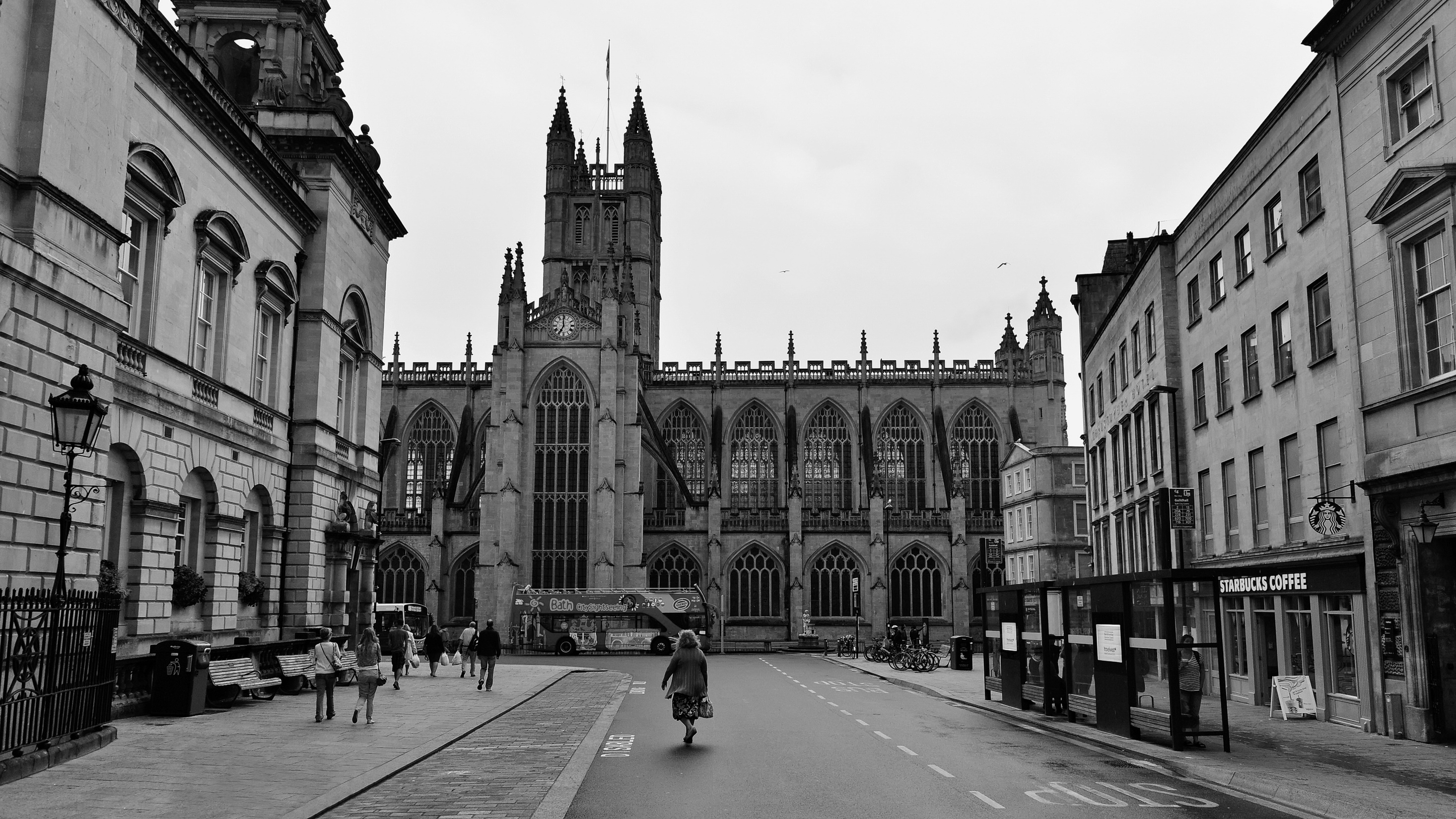 谢致恩师
岁月如歌  感恩常在
单击此处添加文本，本模版所有图形线条及其相应素材均可自由编辑、改色、替换，建议您在展示时字体选择微软雅黑。